1+X 数字化管理会计
试点工作说明会
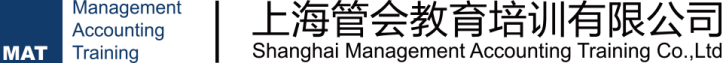 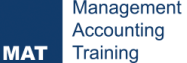 对应专业
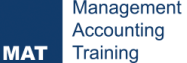 试点院校条件
(一)具备办学许可的法人单位，开设相关专业并3年连续招生，有3年以上相关专业学历教育与职业培训经验。
(二)有具备培训能力的专兼职师资队伍，团队成员不少于6人。
(三)围绕数字化管理会计职业技能等级证书，已开发了较为成熟的课程体系和专业教学资源。
(四)具有专业理论和实践教学场地，教学场地配备必要的多媒体和专业实训设备，可以同时满足 45 人进行理论学习与实践操作。
(五)组织机构完善，具有满足培训需要的管理团队，团队负责人能够充分调动资源，提供培训所需的保障条件。
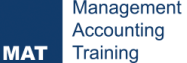 试点院校的工作流程
组织学生培训
省厅审核备案
网上说明会
组织学生考核
参加师资培训
试点院校申报
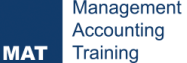 未参加过证书试点的院校—申报流程
进入申报网址
完善院校信息
等待申报审核
包含院校类型、院校名称、统一社会信用代码、省教育行政部门、单位所在地和联系人信息
审核单位是省级教育行政部门
网址：https://vslc.ncb.edu.cn/csr-home
选择试点院校申报系统入口，点击选择“院校”
注册账号
申报证书
选择院校所在省市、选择院校、手机号即可完成注册。账号和密码会发送到您的手机中，请注意查收
选择“数字化管理会计职业技能等级证书”
详细操作说明请阅读教育部《试点院校申报系统操作手册v1.2》
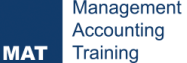 参加过考试的试点的院校—申报流程
进入申报网址
申报信息列表
等待申报审核
证书申报计划由各省自行发布，如果省还没有发布证书申报计划则不允许申报。
审核单位是省级教育行政部门
网址：https://vslc.ncb.edu.cn/csr-home
选择页面右侧“试点院校业务平台“
登陆账号
申报证书
参与过第一批证书试点的院校、这里的账号是之前发给你们的周报账号，系统已经将周报账号升级成试点院校账号
选择“数字化管理会计职业技能等级证书”
详细操作说明请阅读教育部《试点院校申报系统操作手册v1.2》
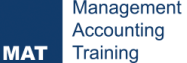 教材
新技术
校企合作
活页式
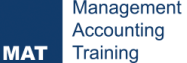 教材规划
初级
中级
高级
初级实训
中级实训
高级实训
理论+实训
[Speaker Notes: 规划基本教材 共多少课时，有高等教育出版社出版，师资培训会提供内训教材。]
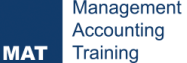 云课程服务平台
老师
云课程
学生
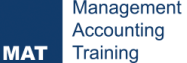 云课程特色
适用直播平台开课
配套丰富教学资源
提供线上实训
……
学习过程监控
学情报告分析
模拟考试
……
线上线下结合
班级课程管理
编排授课计划
……
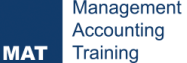 云课程资源
教学课件
培训指导方案
课程
资源
书证融通方案
操作手册
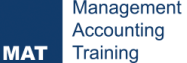 联系方式
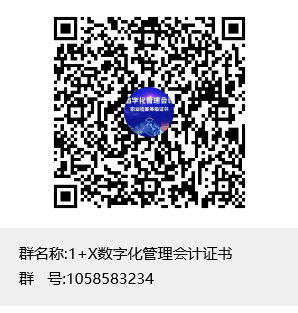 QQ群名：1+X数字化管理会计证书
QQ群号：1058583234
李老师  19910226730
鲁老师  15900305892
黄老师  15000712355
联系人：
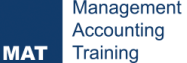 答疑解惑
1、教育部1+X平台系统注册账号提示已经注册？
答： 如果学校为第一批和第二批试点院校或者学校的其他专业参与了证书试点，那么学校已经有了注册账号，具体的账号密码需要和当地省厅联系。

2、如果登录1+X平台系统，发现不能申报证书，原因是什么？
答：可能是当地省厅还未公布申报计划，或者申报时间还未开始，需要等待省厅的通知。
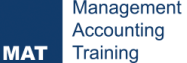 答疑解惑
3、如何收费？
答： 证书的费用是按照国家统一规定进行收取，现在国家还未统一规定，需要等待通知。
4、培训的软件是否收费？
答：试点期间内培训的软件免费提供学校使用。
5、证书盖什么章？
答：根据国家规定，所有1+X证书盖培训评价组织的章。
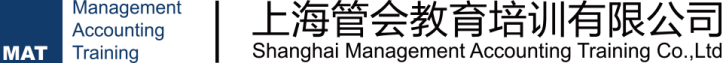